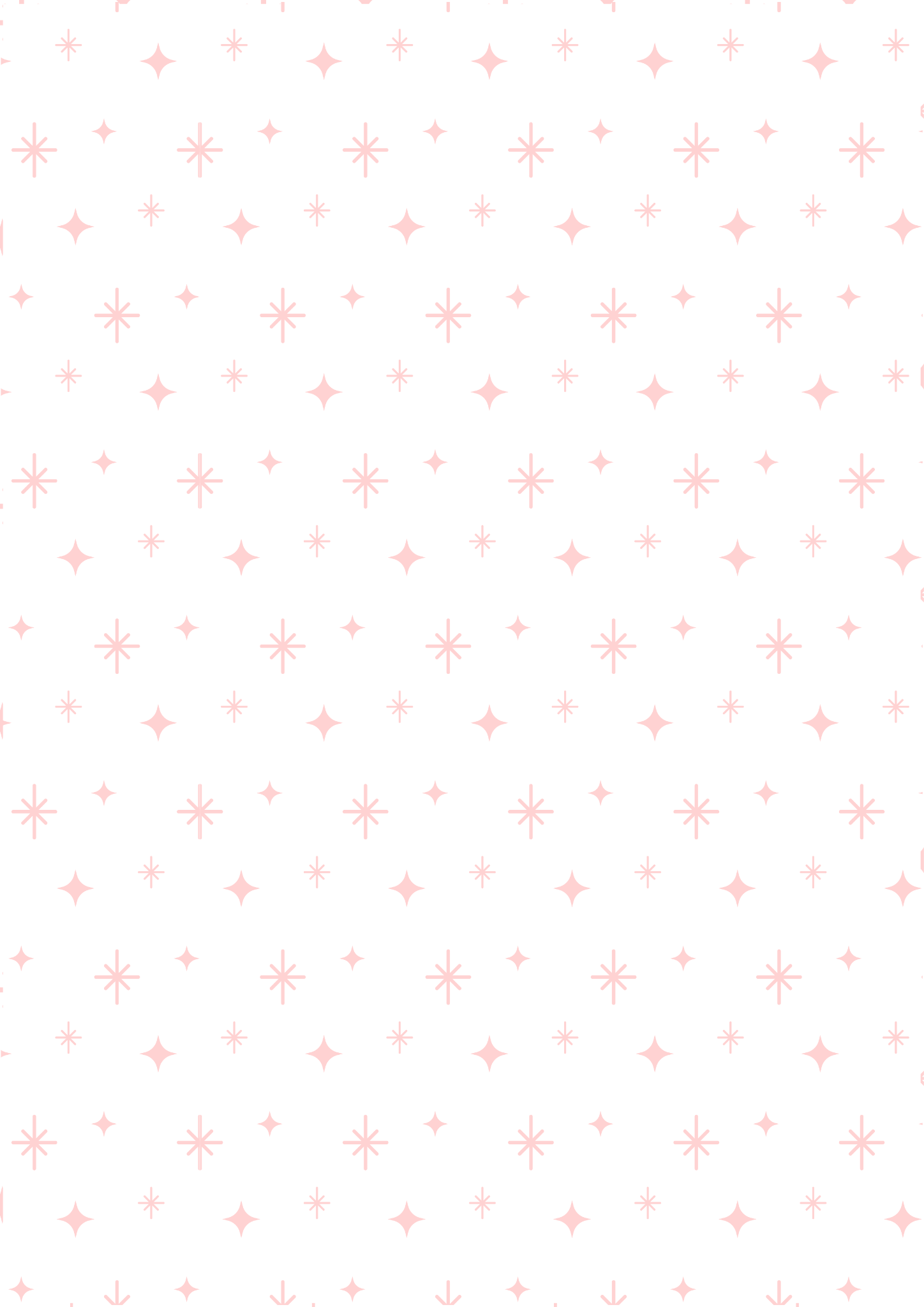 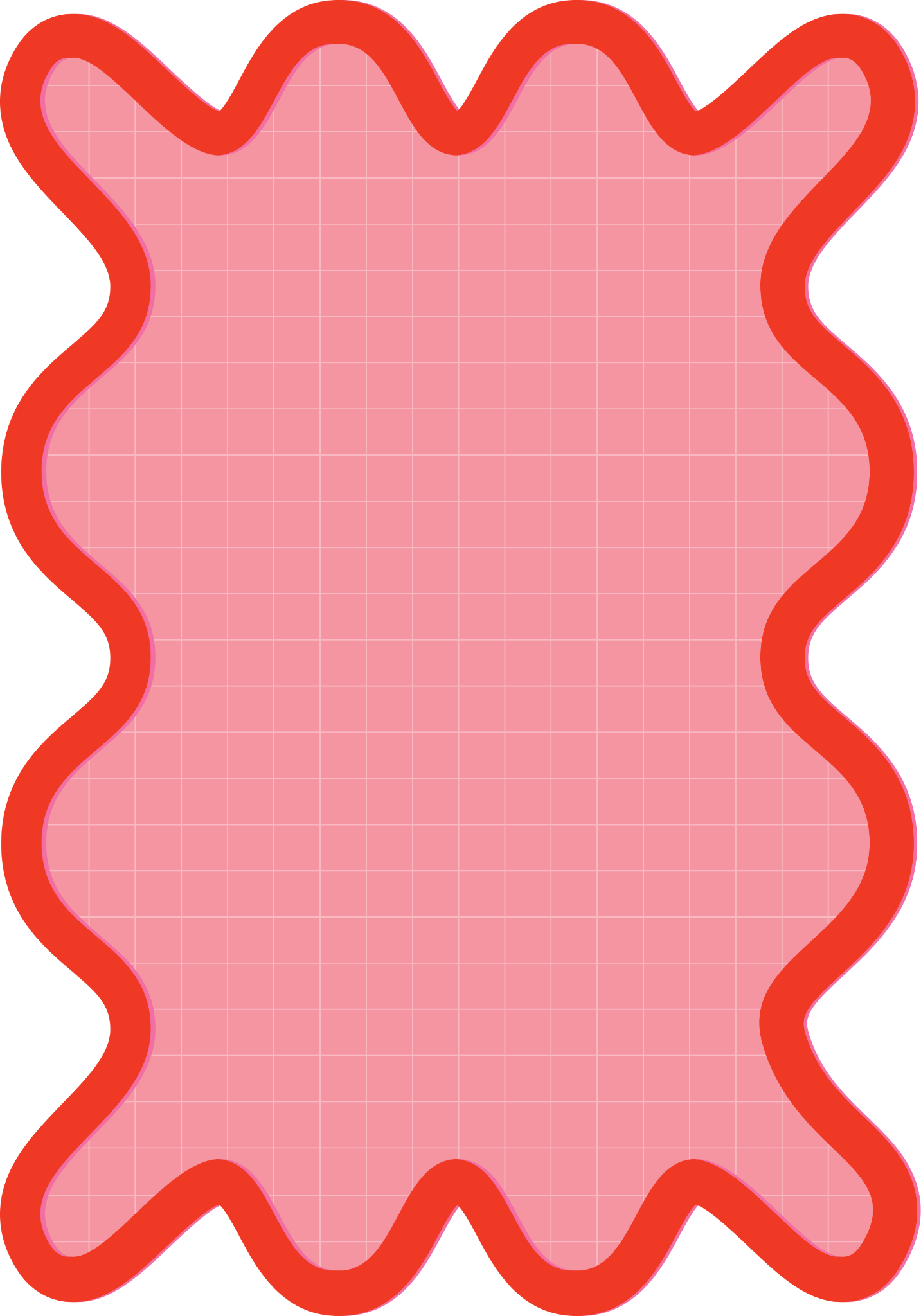 Emily's
Bachelorette Bash!
Friday:
3:00 PM: Check-in at the Sunset Paradise Resort
5:00 PM: Cocktail hour and Welcome Party at Harbor View Lounge
8:00 PM: Dinner at Seaside Grill
Saturday:
Sunday:
9:00 AM: Yoga Session at Zen Haven Yoga Studio
10:00 AM: Breakfast at Sunshine Cafe
11:00 AM: Brunch at Coastal Delights Brunch Spot
12:00 PM: Checkout and Farewell!
1:00 PM: Group Activity - Spa Day at Serenity Spa and Wellness Center
6:00 PM: Getting Ready for Night Out
8:00 PM: Bachelorette Night Out - Bar Hopping at Harbor View Lounge/Clubbing at Moonlight Club